Seguimiento de canal de YouTube como medio de formación docente
Dra. Norma Lucila Ramírez López
Dra. Diana Sesma Castro

Facultad de Medicina
Universidad Nacional Autónoma de México
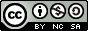 Seguimiento de canal de YouTube como medio de formación docente
La Secretaría de Educación Médica (SEM) conservó el canal de YouTube  como medio de comunicación asincrónico para compartir videos y crear comunidades de aprendizaje en torno estos recursos https://www.youtube.com/channel/UCEzVrK8CEvEicIcizmJG4JA/

Se comparte de forma clara y precisa la información que puede ser útil a la docencia en el área de la salud
37 videos distribuidos en 6 áreas 
Se continuaron compartiendo en redes de la UDA 
Facebook https://web.facebook.com/DesarrolloAcademico.SEM.FACMED   
Twitter https://twitter.com/AcademicoUnidad
Seguimiento de canal de YouTube como medio de formación docente
Con el beneficio de promover la autonomía en la formación docente desde la flexibilidad para visualizar los videos del canal de YouTube, se realizaron y encuentran en línea, con la posibilidad de emplearlos de forma sincrónica en aulas virtuales de los cursos de la Unidad de Desarrollo Académico (UDA) y de forma presencial en cuanto se regrese a esta modalidad.
Seguimiento de canal de YouTube como medio de formación docente
Invitación a suscribirse a 997 correos de académicos de la Facultad de Medicina desde udasem@facmed.unam.mx 
Seguimiento 2021 a 2022: 2,395 visualizaciones
De 178 suscriptores a 241 , de 18 a 37 videos 
Videos con mas visualizaciones: 1. Estrategias de autocuidado (278), 2. Trabajo colaborativo en Google Sites, 3. Inscripción de alumnos en Google Site (192)
Canal de YouTube apoyo para la formación docente.
En una segunda fase se compartirá el enlace de la carpeta Drive de la UDA para agregar videos de los Departamentos Académicos, si esta en su nube, enviaran enlace a correo de UDA.
Referencias
Castillo Naix´ieli (2021)Modalidad híbrida para la educación en tiempos de coronavirus. Disponible en https://ciencia.unam.mx/leer/1125/modalidad-hibrida-para-la-educacion-en-tiempos-de-coronavirus 
Ramírez - Ochoa, María Isabel   (2016). POSIBILIDADES DEL USO EDUCATIVO DE  YOUTUBE. Ra Ximhai, 12(6),537-546.[fecha de Consulta 30 de Mayo de 2022]. ISSN: 1665-0441. Disponible en https://www.redalyc.org/articulo.oa?id=46148194036
Rosales-Gracia, Sandra, & Durán-Rodríguez, Socorro, & Salinas-Fregoso, Margarita, & Saldaña-Cedillo, Sergio, & Gómez-López, Víctor M. (2008). Modalidad híbrida y presencial. Comparación de dos modalidades educativas. Revista de la Educación Superior, XXXVII (4)(148),23-29 Disponible en https://www.redalyc.org/articulo.oa?id=60416038002